Тема мастер-класса: неполная разборка и сборка автоматов Калашникова.
Учитель ОБЖ МОУ «Осташевская СОШ»: Проскурников А.С.
Цель мастер-класса:
Изучить назначение, боевые свойства и устройство автомата Калашникова.
Выработать умение правильно разбирать и собирать автомат Калашникова.
КАЛАШНИКОВ Михаил Тимофеевич – российский конструктор, доктор технических наук (1971), дважды Герой Социалистического Труда (1958, 1976). Создал автоматы АК и АКМ, пулеметы РПК, ПК, ПКТ и др. Удостоен  Ленинской премии (1964) и  Государственной премии СССР (1949). Сейчас уже - генерал-лейтенант.
Родился Михаил Тимофеевич Калашников 10 ноября 1919 года в селе Курья Алтайского края, в многодетной крестьянской семье. 
В годы коллективизации крестьянских хозяйств семья Калашниковых в числе других была раскулачена и выселена из Курьи (1930 год).
В 1938 году был призван в армию.
В  период службы Калашников проявил себя как изобретатель. 
С начала Великой Отечественной  войны участвовал в  боях с фашистскими захватчиками.
В октябре 1941 года в боях под Брянском был тяжело ранен и контужен.
В госпитале он задумался над созданием нового стрелкового оружия. И вскоре создал свой первый образец пистолета-автомата.
К созданию знаменитого автомата он приступил в 1943 году. 
Лишь через 4 года автомат Калашникова одержал победу  в труднейших конкурсных испытаниях и после доработки в 1949 году поступил на вооружение.
Ст. сержанту  М.Т.Калашникову была присуждена Сталинская премия.
Семейство автомата Калашникова.
На базе АК-47 разработан целый ряд унифицированных образцов стрелкового оружия (АКМ, АК-74, РПК, РПК-74, ПК и т.д.)
Сегодня в России производятся автоматы и пулеметы Калашникова 3 поколения (АК-74 и его версии – АК-101, АК-102 под натовский патрон, АК-103 и АК-104 под патрон 7,62, АК-105 и т.д.)
Автомат Калашникова АК-107 / АК-108 (со сбалансированной автоматикой) самые последние модификации. Разработаны недавно.
Сбалансированная автоматика позволяет улучшить кучность при огне очередями в 1.5 – 2 раза по сравнению с автоматами АК-74М. В то же время, конструкция оружия усложняется лишь незначительно.
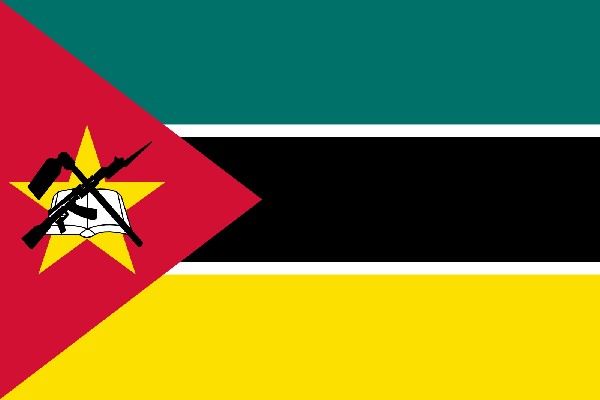 Из-за своей простоты, хороших боевых качеств и надежности автомат Калашникова пользуется       огромной популярностью в мире. По самым скромным подсчетам в мире насчитывается 100 миллионов штук автоматов Калашникова.
        
Авторитет  автомата Калашникова настолько высок, что страны Буркина-Фасо, Мозамбик, Зимбабве и Восточный Тимор помещали в композицию своих гербов его изображение.
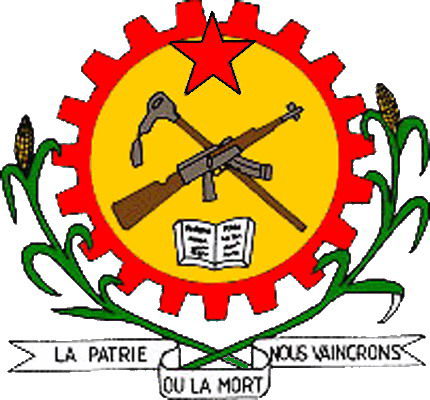 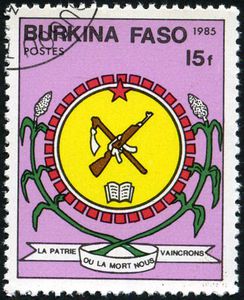 Основные характеристики АК-74
Калибр, мм                                                                         5,45
Масса без штыка и патронов, кг                                     3,63
Длинна без штыка, мм                                                     940
Начальная скорость пули, м/с                                        900
Темп стрельбы, выс/мин                                                  600
Боевая скорострельность одиночными, выс/мин       40
Боевая скорострельность очередями, выс/мин           100
Емкость магазина, патронов                                            30
Прицельная дальность, м                                                 800
Тип патронов                                                                5,45х39
Основные части и механизмы автомата Калашникова.
Магазин 
Пенал 
Шомпол 
Крышка ствольной коробки
Возвратный механизм
Затворная рама с газовым поршнем
Затвор 
Газовая трубка со ствольной накладкой
Цевье 
Ствол со ствольной коробкой, прицельным приспособлением и прикладом
Ударно-спусковой механизм
Действие автомата Калашникова
Основано на использовании энергии пороховых газов, отводимых из канала ствола к газовому поршню затворной рамы.
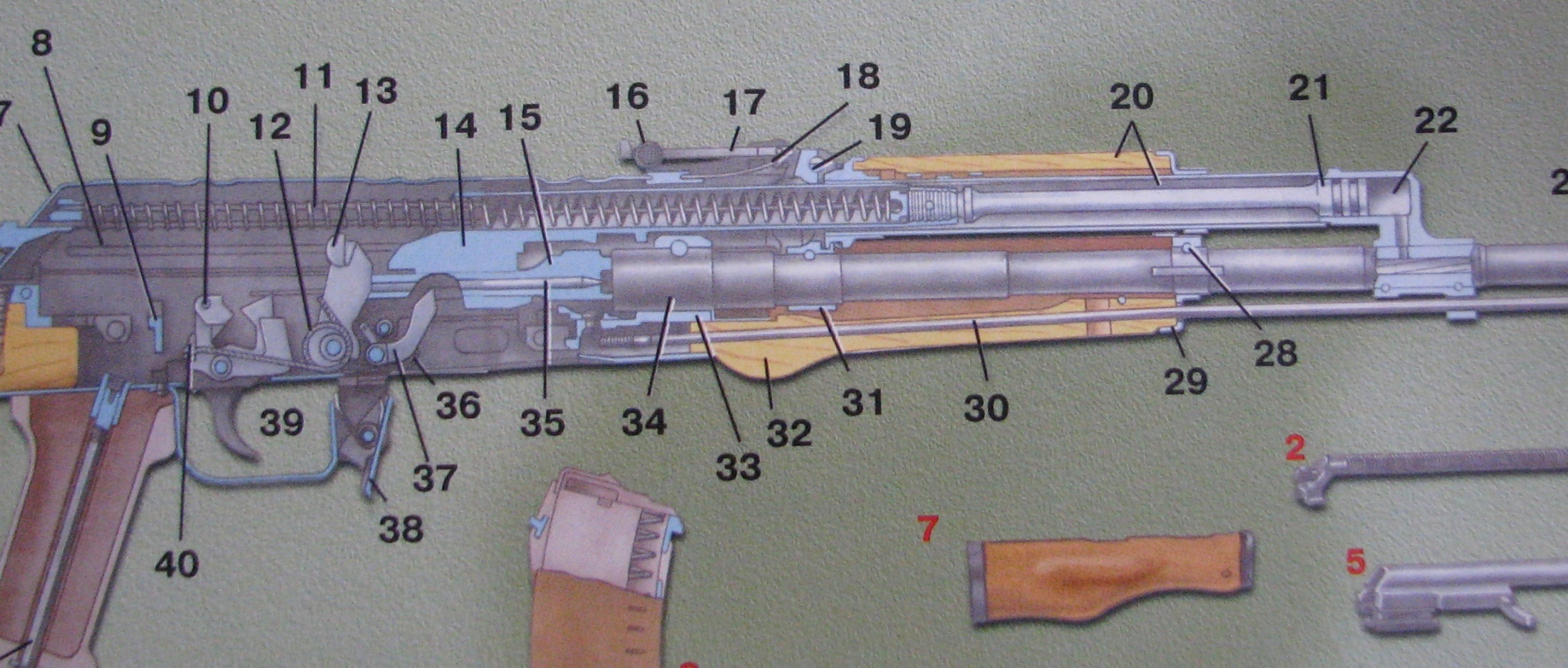 Разборка автомата может быть неполная и полная.
 











Излишне частая разборка автомата вредна,
 так как ускоряет изнашивание частей и механизмов.
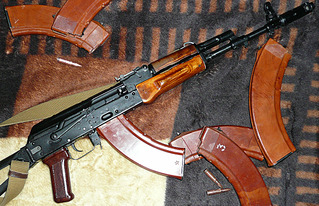 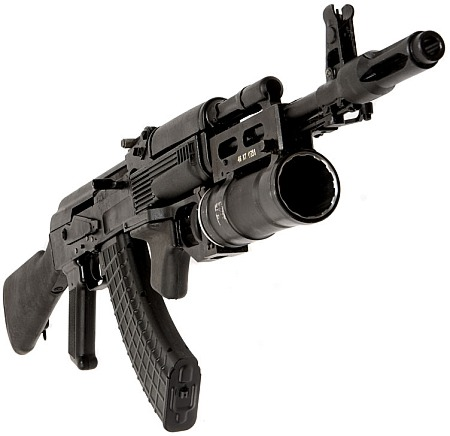 При разборке и сборке автомата необходимо соблюдать следующие правила:
1. Разборку и сборку производить на столе или скамейке, а в поле - на чистой подстилке;

2. Части и механизмы класть в порядке разборки, обращаться с ними осторожно, не допускать излишних усилий и резких ударов;
 
3. При сборке обращать внимание на нумерацию частей, чтобы не перепутать их с частями других автоматов
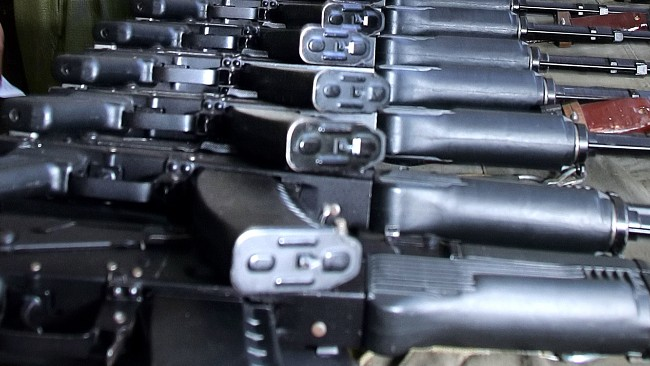 Сборка автомата после неполной разборки производится в обратной последовательности 
(после присоединения крышки ствольной коробки спустить курок с боевого взвода и поставить автомат на предохранитель).
     Разборка и сборка автоматов Калашникова различных модификаций принципиально не отличается 
(за исключением АК-107/108). В модификациях с дульным тормозом-компенсатором (пламегасителем-догарателем), он отделяется после отделения шомпола.
Нормативы по неполной разборке, сборке АК-74.

Неполная разборка:
13сек. - отлично;
14сек. - хорошо;
17сек. - удовлетворительно.
Сборка после неполной разборки:
23сек. - отлично;
25сек. - хорошо;
30сек. - удовлетворительно.
Нормативы считаются выполненными, если соблюдены условия их выполнения и не допущено нарушений требований Курса стрельб. 
Оценка снижается на один бал, если: 
обучаемым  нарушена последовательность разборки и сборки оружия;

Выполнение норматива оценивается на «неудовлетворительно» - если при отработке норматива обучаемым допущена хотя бы одна ошибка, которая может привести к травме или поломке оружия.
Спасибо за внимание!!! )))))